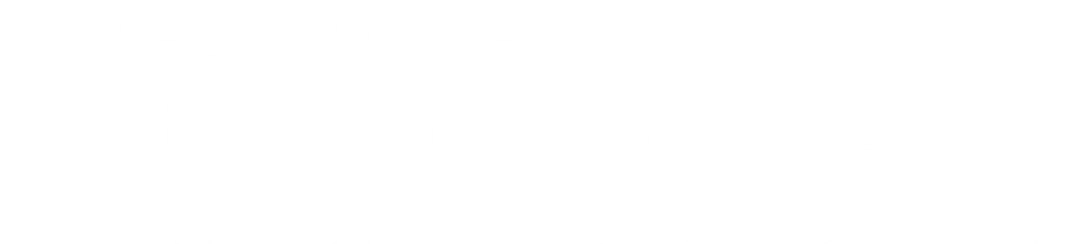 INOVACE 2022
Výsledky OP PIK, příprava OP TAK, NPO
6. 12. 2022
Týden výzkumu, vývoje a inovací v ČR
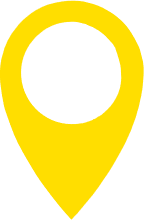 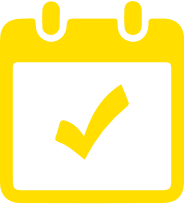 Výsledky OPPIK k 30. 11. 2022
Celková alokace: 100,1 mld. Kč 
Podáno 27.781 žádostí (dotace 207 mld. Kč)
Dotačně podpořeno: 13.361 projektů, dotace 89,7 mld. Kč
Doposud proplaceno:  52,7 mld. Kč
V rámci PO 1 podpořeno:  4.863 projektů
V rámci PO 1 vyplaceno celkem: 23,15 mld. Kč
Výsledky PO1 OPPIK k 30. 11. 2022
Program APLIKACE
Alokace 10,7 mld. Kč, podáno 2.975 žádostí, CZV 69,4 mld. Kč, dotace 38,5mld. Kč
Podpořeno: 1.490 projektů, CZV 32,9 mld. Kč, dotace 18,3 mld. Kč
Průměrná výše dotace na projekt: 12,3 mil. Kč
Průměrná míra podpory:  55,67 %
Úspěšnost žadatelů:  50,08 %
Úspěšně ukončeno:  612 projektů (41,07 % podpořených)
Proplaceno:  9,4 mld. Kč (87,41 % alokace programu)
Výsledky PO1 OPPIK k 30. 11. 2022
Program INOVACE
Alokace 11,5 mld. Kč, podáno 2.137 žádostí, CZV 86,2 mld. Kč, dotace 28,4 mld. Kč
Podpořeno:    928 projektů,  CZV 34,2 mld. Kč,  dotace 11,1 mld. Kč
Průměrná výše dotace na projekt:  12 mil. Kč
Průměrná míra podpory:  32,35 %
Úspěšnost žadatelů:  43,43 %
Úspěšně ukončeno:  718 projektů (77,37 % podpořených)
Proplaceno:   6,85 mld. Kč (59,63 % alokace programu)
Výsledky PO1 OPPIK k 30. 11. 2022
Program POTENCIÁL
Alokace 5,97 mld. Kč, podáno 1.113 žádostí, CZV 32,8 mld. Kč, dotace 16,4 mld. Kč
Podpořeno:  484 projektů,  CZV 13,28 mld. Kč,  dotace 6,64 mld. Kč
Průměrná výše dotace na projekt:  13,7 mil. Kč
Průměrná míra podpory:  50,0 %
Úspěšnost žadatelů:  43,49 %
Úspěšně ukončeno:  336 projektů (69,42 % podpořených)
Proplaceno:  4,36 mld. Kč (72,97 % alokace programu)
Výsledky PO1 OPPIK k 30. 11. 2022
Program SLUŽBY INFRASTRUKTURY
Alokace 2,62 mld. Kč, podáno 136 žádostí, CZV 10,7 mld. Kč, dotace 5,55 mld. Kč
Podpořeno:  57 projektů, CZV  3,7 mld. Kč, dotace 1,98 mld. Kč
Průměrná výše dotace na projekt:  34,7 mil. Kč
Průměrná míra podpory: 53,25 %
Úspěšnost žadatelů:  41,91 %
Úspěšně ukončeno: 32 projektů (56,14 % podpořených)
Proplaceno:  1,116 mld. Kč (42,63 % alokace programu)
Výsledky PO1 OPPIK k 30. 11. 2022
Program PROOF OF CONCEPT
Alokace 320 mil. Kč, podáno 147 žádostí, CZV  0,96 mld. Kč, dotace 0,606 mld. Kč
Podpořeno:  69 projektů, CZV  0,433 mld. Kč, dotace 0,276 mld. Kč
Průměrná výše dotace na projekt:  4 mil. Kč
Průměrná míra podpory:  63,71 %
Úspěšnost žadatelů:  46,94 %
Úspěšně ukončeno:  36 projektů (52,17 % podpořených)
Proplaceno:  0,171 mld. Kč (53,42 % alokace programu)
Výsledky PO1 OPPIK k 30. 11. 2022
Program PARTNERSTVÍ ZNALOSTNÍHO TRANSFERU
Alokace 202 mil. Kč, podáno 146 žádostí, CZV 0,58 mld. Kč, dotace 0,41 mld. Kč
Podpořeno:  75 projektů, CZV 0,31 mld. Kč, dotace 0,22 mld. Kč
Průměrná výše dotace na projekt:  2,8 mil. Kč
Průměrná míra podpory:  70,0 %
Úspěšnost žadatelů: 51,37 %
Úspěšně ukončeno: 51 projektů (68 % podpořených)
Proplaceno:  0,142 mld. Kč (70,34 % alokace programu)
Výsledky PO1 OPPIK k 30. 11. 2022
Program SPOLUPRÁCE - Klastry
Alokace 0,9 mld. Kč (program Spolupráce), 
    podáno 243 žádostí, CZV 2,7 mld. Kč,  dotace 1,42 mld. Kč
Podpořeno:  156 projektů, CZV 1,77 mld. Kč, dotace 0,95 mld. Kč
Průměrná výše dotace na projekt:  6 mil. Kč
Průměrná míra podpory:  53,90 %
Úspěšnost žadatelů: 64,20 %
Úspěšně ukončeno:  109 projektů (69,87 % podpořených)
Proplaceno: 0,691 mld. Kč (76,16 % alokace programu)
Výsledky PO1 OPPIK k 30. 11. 2022
Program SPOLUPRÁCE - Technologické platformy
Alokace 0,9 mld. Kč (program Spolupráce), 
    podáno 51 žádostí, CZV 0,3 mld. Kč,  dotace 0,22 mld. Kč
Podpořeno:  35 projektů, CZV 0,203 mld. Kč, dotace 0,15 mld. Kč
Průměrná výše dotace na projekt:  4,34 mil. Kč
Průměrná míra podpory:  75 %
Úspěšnost žadatelů:  68,63 %
Úspěšně ukončeno:  25 projektů (71,43 % podpořených)
Proplaceno: 0,099 mld. Kč (10,89 % alokace programu)
Výsledky PO1 OPPIK k 30. 11. 2022
Program INOVAČNÍ VOUCHERY
Alokace 0,407 mld. Kč, podáno 2.613 žádostí, CZV 0,9 mld. Kč, dotace 0,7 mld. Kč
Podpořeno:  1.569 projektů, CZV 0,55 mld. Kč, dotace 0,4 mld. Kč
Průměrná výše dotace na projekt:  0,26 mil. Kč
Průměrná míra podpory:  73,77 %
Úspěšnost žadatelů:  60,05 %
Úspěšně ukončeno:  1.417  projektů (90,31 % podpořených)
Proplaceno:  0,34 mld. Kč (84,33 % alokace programu)
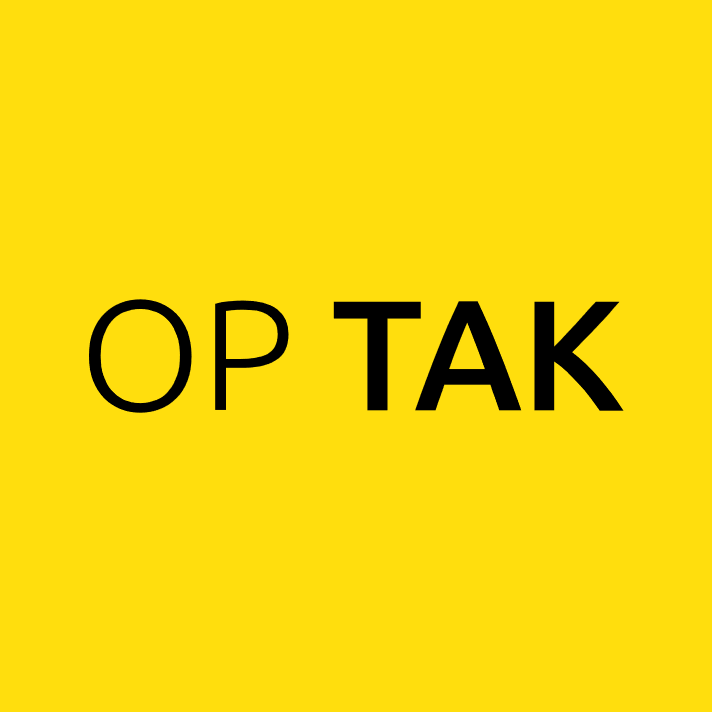 OP TAK
Operační program Technologie a aplikace pro konkurenceschopnost
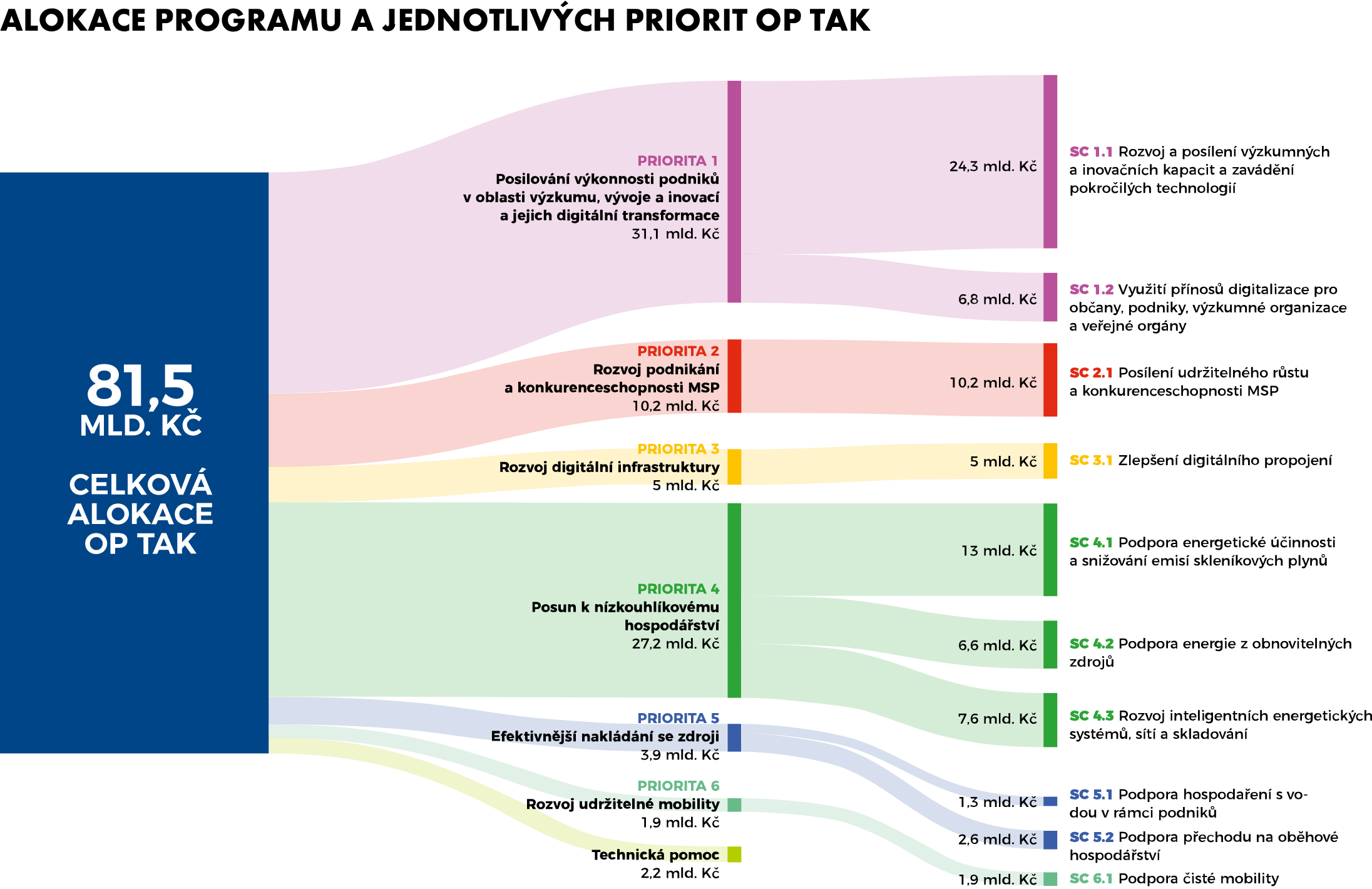 Alokace OP TAK
OP TAK vs. OP PIK
Kategorie „small mid-caps“ a „mid-caps“
Nahrazení programů podpory „aktivitami“ – zavedené „marketingové“ názvy výzev zůstávají
Povinnost dodržení příspěvku OP TAK ke klimatickým cílům EU - Zásada „významně nepoškozovat“ (DNSH) a prověřování infrastruktury z hlediska klimatického dopadu
Nová mapa regionální podpory
Zjednodušené metody vykazování v rámci OP TAK (FVE, akumulace, Marketing)
Využití možnosti kombinace finančního nástroje s dotací v rámci jedné operace
„MS 2021+“/ IS KP2021+
Web www.optak.cz, www.agentura-api.org
DNSH – environmentální cíle
Zmírňování změny klimatu
Přizpůsobování se změně klimatu nebudou zaměřeny na prvky „hnědého výzkumu a inovací“ (tj. na černé a hnědé uhlí, olej/ropu, zemní plyn, na který se nevztahuje příloha č. III Technických pokynů k uplatnění zásady „významně nepoškozovat“ (Oznámení Komise 2021/C 58/01), modrý a šedý vodík, spalovací zařízení a skládky (Oznámení Komise 2021/C 58/01)
Udržitelné využívání a ochrana vodních zdrojů (vodních útvarů, povrchových i podzemních vod)
Oběhové hospodářství včetně předcházení vzniku odpadů a recyklace
Prevence a omezování znečištění ovzduší, vody nebo půdy
Ochrana a obnova biologické rozmanitosti a ekosystémů
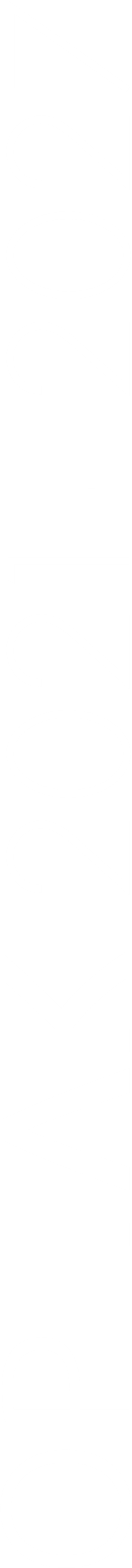 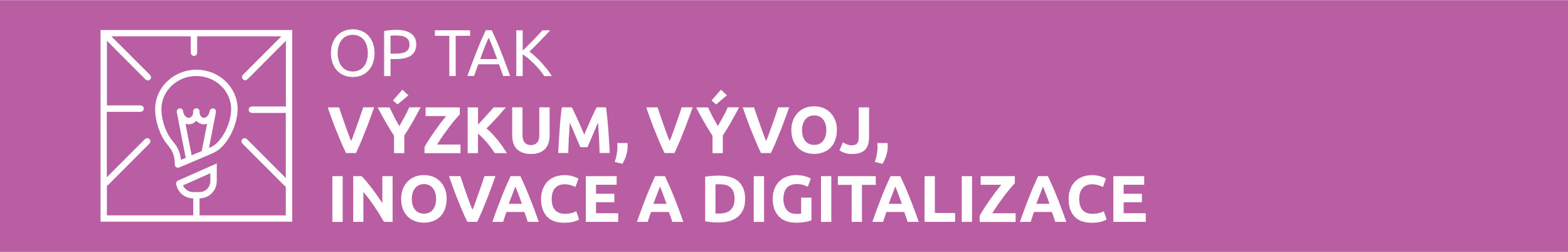 AKTIVITY SC 1.1
Aplikace – prodloužen příjem žádostí do 31. 1. 2023
Alokace aktivity: 10 mld. Kč
Alokace výzvy I.: 4 mld. Kč
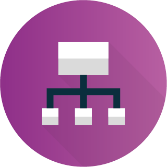 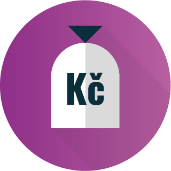 Míra podpory:
• 45 až 80 % - malý podnik,
• 35 až 75 % - střední podnik,
• 25 až 65 % - velký podnik,
• 85 % - výzkumné organizace.
Míra podpory se odvíjí od velikosti podniku, kategorie činnosti a příp. účinné spolupráce.
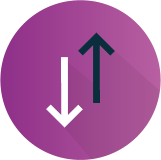 Výše podpory: 2 mil. – 125 mil. Kč
Podporované aktivity:
Získávání nových znalostí potřebných pro vývoj nových produktů, materiálů, technologií a služeb
prostřednictvím realizace projektů průmyslového výzkumu a experimentálního vývoje.
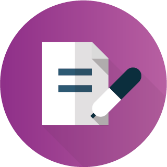 Cílová skupina:
• malý a střední podnik (definice GBER), small mid-cap, mid-cap, výzkumná organizace,
• velký podnik (nad 3000 zaměstnanců) v rámci výzvy I. pouze při splnění podmínky účinné spolupráce s MSP, minimální podíl MSP na rozpočtu projektu je 30 %).
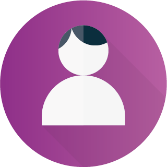 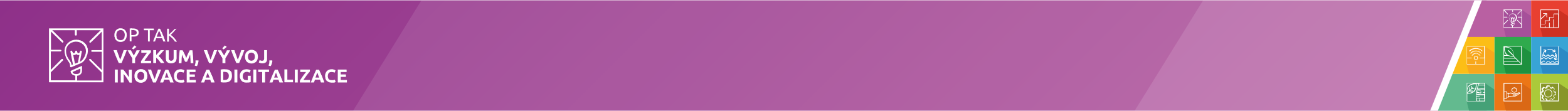 Aplikace
Způsobilé výdaje – rozpočtové položky
Náklady na smluvní výzkum a poradenské služby VaV (ověřování prototypů, laboratorní testování vstupů).
Osobní náklady výzkumných pracovníků, techniků a ostatního technického podpůrného personálu - nad úroveň průměru dle Informačního systému průměrných výdělků ze mzdové či platové sféry ČR musí být dostatečně zdůvodněn v rámci podané žádosti o podporu, do úrovně 9. decilu dle Informačního systému průměrných výdělků ze mzdové či platové sféry ČR aktuálně zveřejněných v době podání žádosti o podporu / žádosti o změnu, současně nesmí přesáhnout hodnotu 120 000 Kč.
Odpisy dlouhodobého hmotného movitého majetku (nástrojů, přístrojů a vybavení pořízené od třetích stran) – alikvotně.
Náklady na materiál a komponenty (suroviny (základní materiál tvořící podstatu prototypu; pomocné látky netvořící podstatu výrobku/prototypu např. lak; provozovací látky (chemikálie, jednorázové plasty, palivo, mazadla apod.). 
Paušální náklady (15 % z položky osobní náklady) – nevykazují se a ani nehodnotí (úklid, pojištění, energie, mzdy účetní, telefony, notebooky pro team, kancelářské vybavení a materiál). 
Ostatní provozní náklady – úzce související s projektem, ale nesplňující charakter VaV služby (provádění rutinních měření, zpracování naměřených údajů do tabulek, montážní a elektro práce, kalibrace přístrojů, příprava ploch k provádění experimentů, pronájem softwaru nebo pronájem výpočetního výkonu za předpokladu jejich nezbytného využití pro účely projektu apod.)
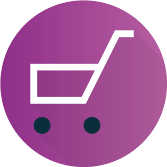 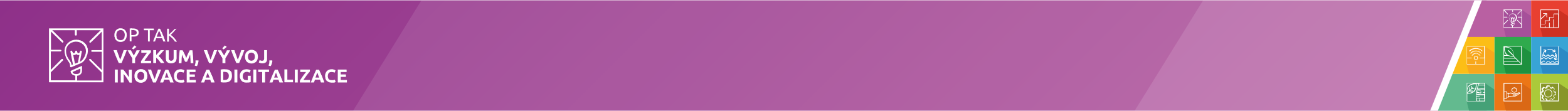 Aplikace – výzva I.
Klíčová specifika a podmínky
Nejzazší datum pro ukončení fyzické realizace projektu je 31. 12. 2026.
Podíl ZV za průmyslový výzkum může být max. 30 % z celkových způsobilých výdajů projektu.
Hlavním žadatelem/příjemcem projektu musí být člen konsorcia s nejvyšším podílem způsobilých výdajů na celkovém rozpočtu.
Výstupem projektu musí být minimálně jeden z výsledků VaV: poloprovoz, ověřená technologie, užitný vzor, průmyslový vzor, prototyp, funkční vzorek nebo software.
Jedná se o projekt výzkumu a vývoje - musí obsahovat prvek novosti, být kreativní/tvůrčí, obsahovat prvek nejistoty, být systematické a být převoditelné a/nebo reprodukovatelné (Frascati Manual 2015).
Činnosti jsou přiřazeny ke kategoriím průmyslový výzkum a experimentální vývoj.
Projekt není zaměřen na realizaci takových činností, které jsou vyžadovány právními předpisy či jinými regulativy.
Podstata návrhu projektu nebyla vyřešena a není řešena v rámci jiného projektu podporovaného z veřejných zdrojů. V případě nezmínění obsahově, a to i částečně souvisejících projektů v podnikatelském záměru, nejednoznačně vymezených rozdílů, výstupů, výsledků, nákladů či lidských a finančních zdrojů jednotlivých projektů, žádost o podporu toto kritérium neplní.
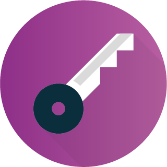 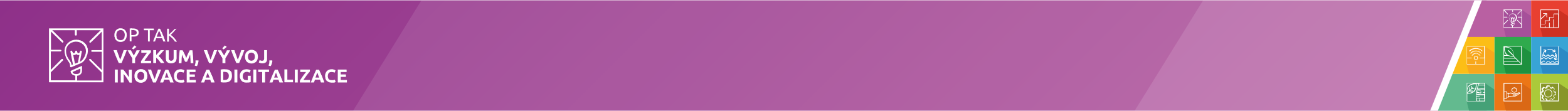 Inovace
Výše podpory: 1 mil. – 40 mil. Kč
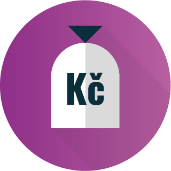 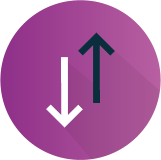 Alokace aktivity: 4,6 mld. Kč
Alokace výzvy I.: 1 mld. Kč
Cílová skupina:
• malý a střední podnik (definice GBER)
• small mid-cap (velké podniky do 500 zaměstnanců)
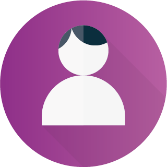 Podporované aktivity:
• Produktová inovace - zvýšení technických a užitných hodnot výrobků, technologií a služeb.
• Procesní inovace - zvýšení efektivnosti procesů výroby a poskytování služeb.
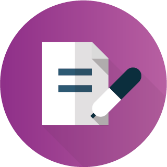 Způsobilé výdaje:
projektová dokumentace včetně inženýrské činnosti (de minimis)
stavby (Článek 14 GBER), technologie (Článek 14 GBER)
software a data (Článek 14 GBER)
práva k užívání duševního vlastnictví (de minimis), certifikace produktů (de minimis)
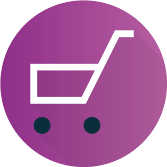 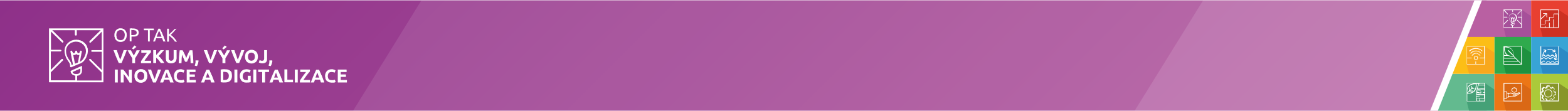 Inovace – výzva I. – regionální mapa
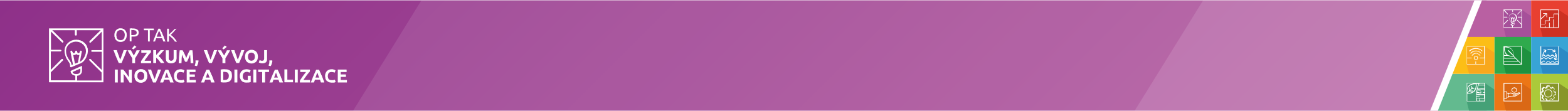 Inovační vouchery – ochrana práv průmyslového vlastnictví
Alokace výzvy: 50 mil. Kč
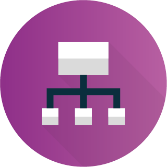 Míra podpory:
• 75 % - malý podnik,
• 75 % - střední podnik,
• 75 % - výzkumná organizace.
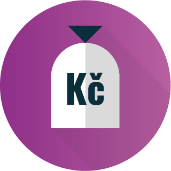 Podporované aktivity:
• Zveřejnění přihlášek vynálezů.
• Registrace užitných vzorů.
• Registrace průmyslových vzorů.
• Registrace ochranných známek.
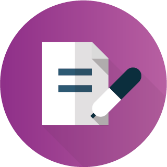 Výše podpory: 50 tis. – 500 tis. Kč
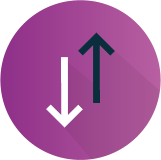 Způsobilé výdaje: 
služby patentových zástupců
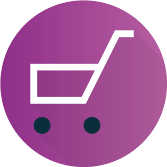 Klíčová specifika a omezení:
Nejzazší datum pro ukončení fyzické realizace projektu je 31. 8. 2025.
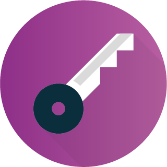 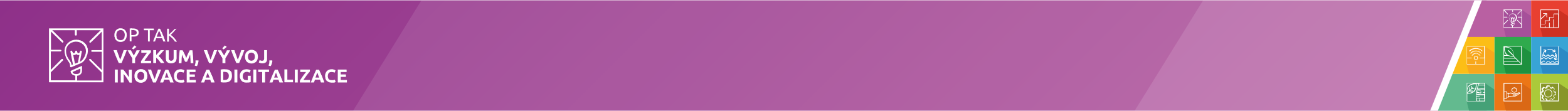 Proof of Concept – výzva I. – příjem prodloužen do 30. 12. 2022
Cílová skupina:
• malý a střední podnik (definice GBER)
Způsobilé výdaje:
Aktivita 4.1 a) 
náklady přímo spojené s vytvořením studie proveditelnosti.
Aktivita 4.1 b) 
náklady zcela spadající do kategorie experimentálního vývoje,
náklady na vyslání vysoce kvalifikovaných pracovníků z organizace pro výzkum a šíření znalostí, kteří u příjemce podpory pracují na činnostech v oblasti VaVaI v nově vytvořené funkci, avšak nenahrazují jiné pracovníky,
náklady na získání a uznání patentů a dalších nehmotných aktiv,
náklady na poradenské a podpůrné služby v oblasti inovací.
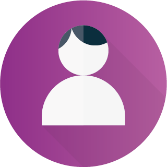 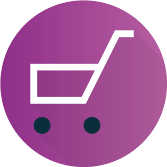 Alokace výzvy: 200 mil. Kč
Výše podpory: 
aktivita 4.1 a) 500 tis. Kč -   5 mil. Kč
aktivita 4.1 b) 500 tis. Kč - 20 mil. Kč
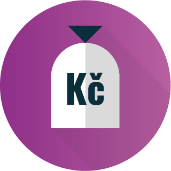 Míra podpory: 
aktivita 4.1 a)
• 70 % - malý podnik,
• 60 % - střední podnik.
aktivita 4.1 b)
náklady podle čl. 25
• 45 % - malý podnik,
• 35 % - střední podnik.
náklady podle čl. 28
• 50 % - malý podnik,
• 50 % - střední podnik.
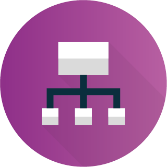 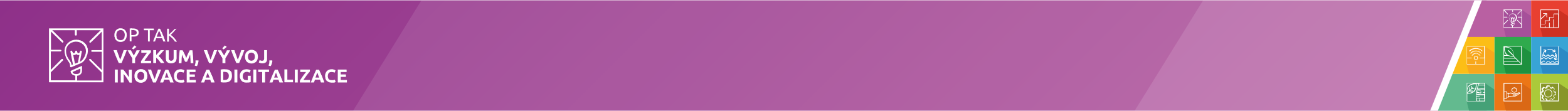 Proof of Concept - výzva 1
Podporovaná aktivita 4.1 a):
Řešení VaV projektu, na který je zpracovávána studie proveditelnosti, vyžaduje spolupráci výzkumné organizace, která má potřebné znalosti, know-how či předchozí výsledky VaV, které je potřeba využít pro další fázi řešení projektu.
/ nebo projekt vychází z již dokončeného transferu technologií mezi VO a žadatelem, žadatel má zajištěná práva k využití výsledků VaV vyvinutých VO.

Podporovaná aktivita 4.1 b):
Projekt má za cíl zavést do praxe výsledky VaV vyvinutých výzkumnou organizací nebo ve spolupráci s výzkumnou organizací. 
/nebo Projekt vychází z již dokončeného transferu technologií mezi VO a žadatelem, žadatel má zajištěná práva k využití výsledků VaV vyvinutých VO.
Klíčová specifika a omezení:
Nejzazší datum pro ukončení fyzické realizace projektu je 31. 8. 2025.
Nutnost doložení plánovaného/realizovaného transferu technologií nebo spolupráce s výzkumnými organizacemi.
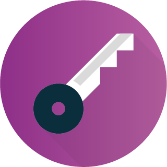 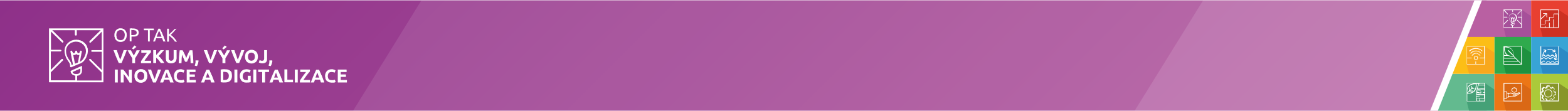 Proof of Concept - výzva 1 - Stanovení úrovně technologické připravenosti
Podporovaná aktivita 4.1 a):
Projekt dosahuje minimálně úrovně TRL 3 (Experimentální ověření použitelnosti myšlenky) a maximální úrovně TRL 5 (Technologie ověřena v relevantním prostředí)
Zde bude hodnoceno, na jaké úrovni technologické připravenosti je aktuálně podaný projekt. Pro toto hodnocení bude využit rozbor zpracovaný žadatelem, jehož výsledkem bude stanovení úrovně TRL, které dosáhl VaV před zahájením projektu.
Žadatel má v Podnikatelském záměru (dále PZ) povinnost uvést, jaké úrovně TRL navrhovaný projekt pokrývá. Zároveň musí prokázat, že VaV, který bude realizován v projektu, dosáhl minimální požadované TRL a zároveň nepřesáhl úroveň TRL 5. 
Pokud projekt v aktivitě a) dosáhl TRL 5, musí žadatel jasně doložit, že přetrvávají významná rizika spojená s využitím technologie v reálném prostředí, která vyžadují další fáze VaV a zpracování studie proveditelnosti.

Podporovaná aktivita 4.1 b):
Projekt dosahuje minimálně úrovně TRL 5 - Technologie ověřena v relevantním prostředí
Žadatel má v Podnikatelském záměru (dále PZ) povinnost uvést, jaké úrovně TRL navrhovaný projekt pokrývá. Zároveň musí prokázat, že VaV, který bude realizován v projektu, dosáhl minimální požadované TRL. Pro aktivitu B Projekt dosahuje minimálně úrovně TRL 5.
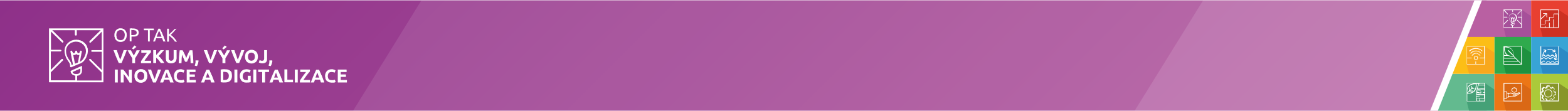 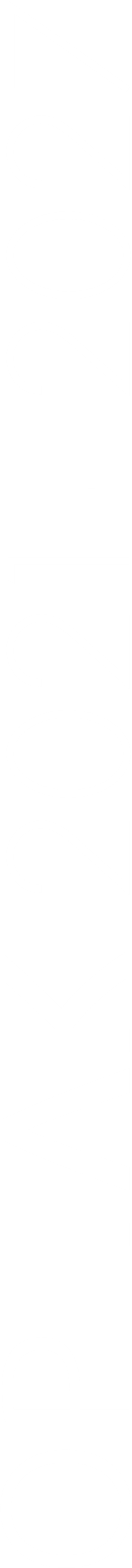 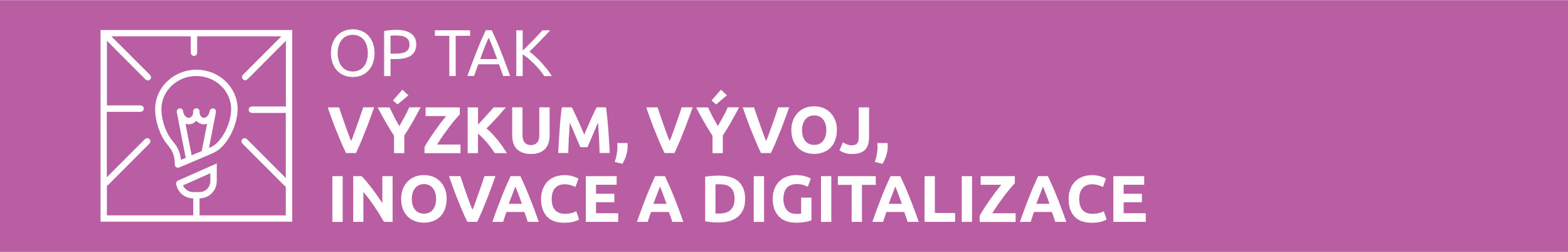 Plánované výzvy SC1.1 – 2023
Plánované výzvy 2023
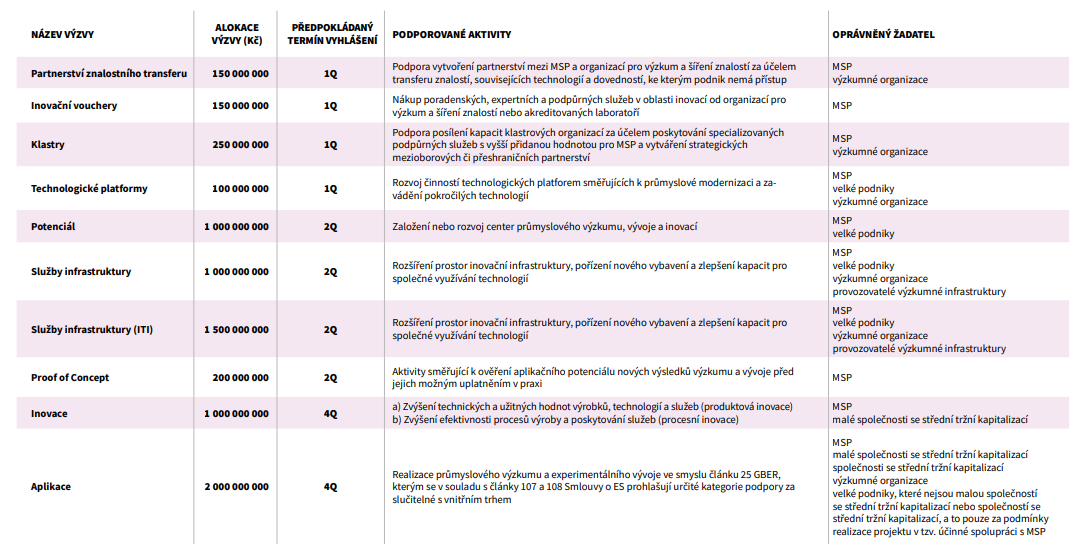 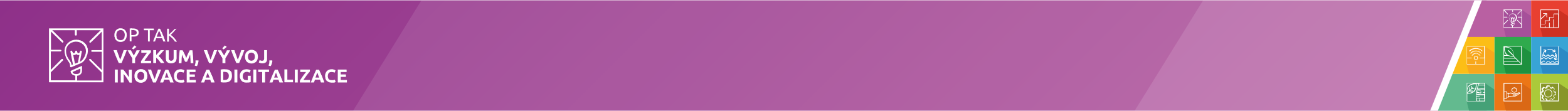 Plánované výzvy 2023
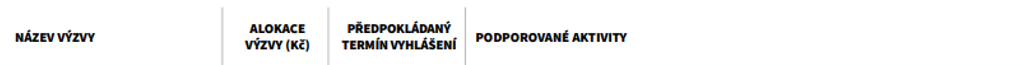 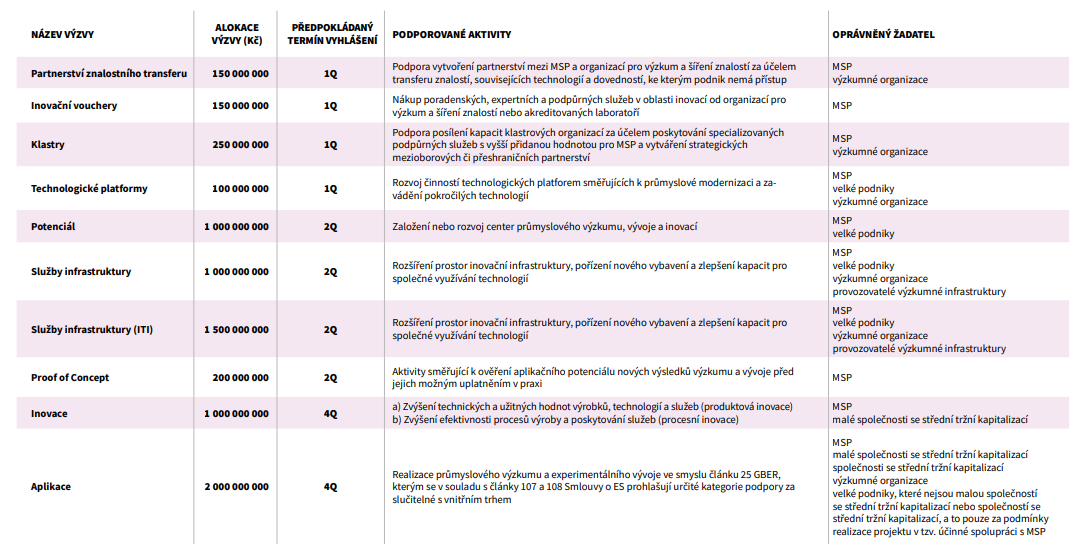 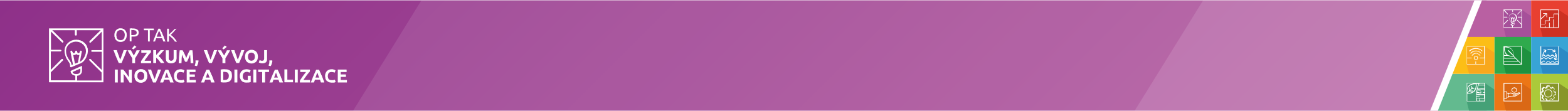 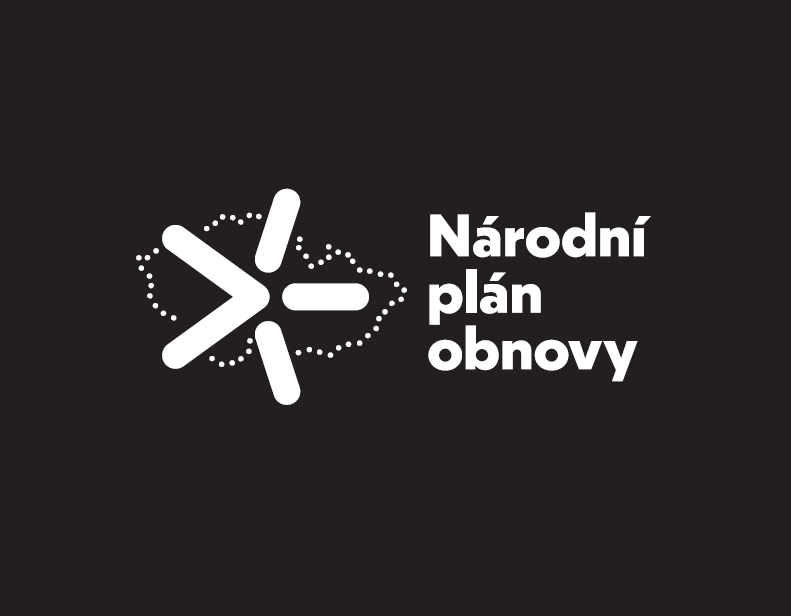 Národní plán obnovy
První žádost o výplatu NPO ČR
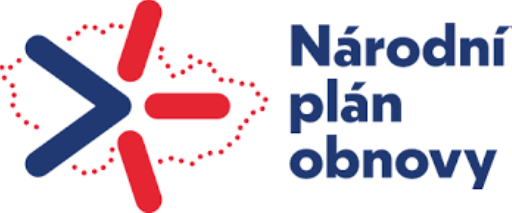 První tranše (žádost o výplatu) za ČR = podána 25. 11. 2022
Informuje EK o plnění 37 milníků (cílů)
Celkem 1 066 888 563 EUR
Nejvíce problematické jsou investice:
Do protipovodňové ochrany – přírodě blízká řešení a DNSH
Malé vodní toky – zajištění dobrého ekologického statusu na těchto tocích a vyjádření nezávislého odborníka na soulad investic s Prováděcím rozhodnutím Rady
Očekávané vyplacení prostředků v lednu / únoru 2022
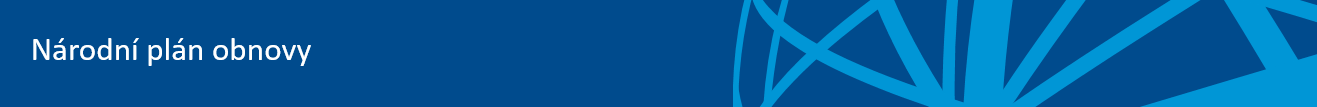 Národní plán obnovy
Národní plán obnovy
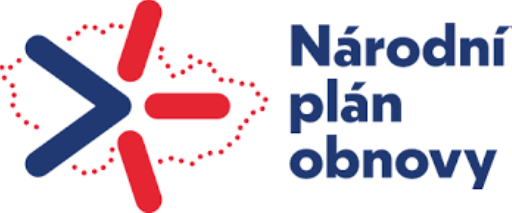 Další postup v administraci NPO
Pravidelný monitoring: více než 1/3 nesplněných či zpožděných milníků a cílů ve druhé žádosti o výplatu 
ŘV NPO odsouhlasil posun termínu podání 2. žádosti o platbu na 30. 9. 2023.  
Tento časový prostor poskytne:
vlastníkům komponent více času na splnění milníků a cílů;
prostor na vyjednání změny v NPO.
Sloučení plateb neohrozí plnění plánu, ale znamená zpoždění v přísunu prostředků z EU do státního rozpočtu.
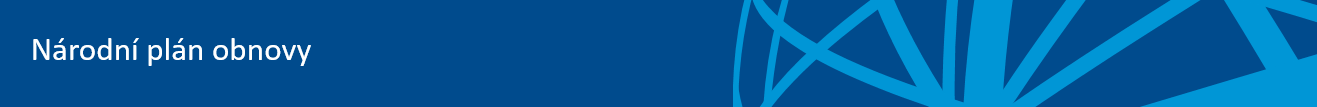 Národní plán obnovy
Národní plán obnovy
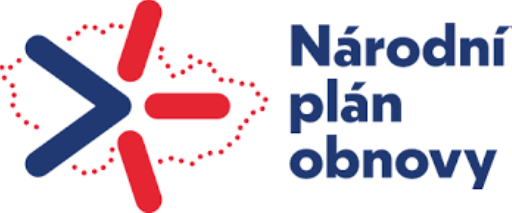 Úpravy NPO (AKTUALIZACE x ZMĚNA PLÁNU REPOWER EU KAPITOLA )
ZMĚNA PLÁNU
Změna stávajících milníků a cílů nutná 
Vyjednávání v roce 2023
Pouze významné a zásadní změny, nikoliv dílčí úpravy textace
Více reforem a méně investic
Nesmí dojít ke snížení celkových ambicí plánu 
Změny musí mít objektivní odůvodnění
V souladu s DNSH, s nastaveným zeleným a digitálním poměrem plánu (37 a 20 %).
EK posuzuje i možnosti členského státu vyřešit dané milníky a cíle bez změny plánu.
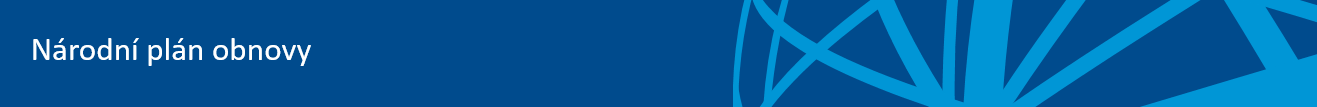 Národní plán obnovy
Národní plán obnovy
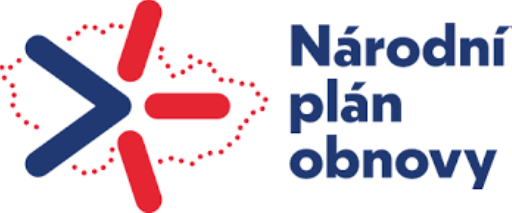 Úpravy Národního plánu obnovy
INICIATIVA REPowerEU 
Aktualizace NPO proběhne v návaznosti na změnu nařízení o RRF a dalších předpisů v rámci plánu REPowerEU.
Jedná se o dodatečné finanční prostředky k financování energetických reforem a investic směřujících ke snížení závislosti na fosilních palivech z Ruska.
Zatím bez alokačního klíče (odhad alokace pro ČR 16,7 mld. Kč).
V návaznosti na REPowerEU připravuje Úřad vlády podklady pro možnost žádat ke grantové části NPO i o půjčku z tohoto nástroje. Půjčka má být určena také na REPowerEU projekty. Její výše bude určena na základě analýzy, která je nyní v procesu.
REPowerEU musí obsahovat zejména reformy, které zvýší celkovou ambici NPO.
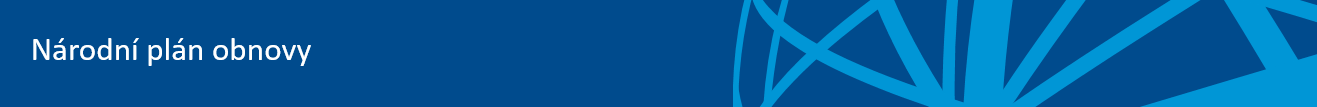 Národní plán obnovy
Národní plán obnovy
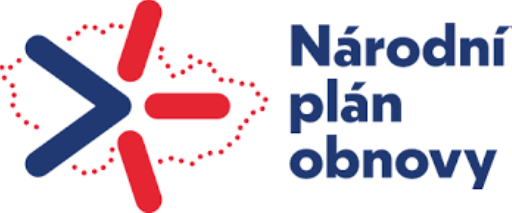 Aktuální dění v NPO
19. – 23. 9. 2022 se uskutečnil v ČR plánovaný audit nastavení systému a implementace Národního plánu obnovy.
Největší důraz byl kladen na ochranu finančních zájmů EU (článek 22 nařízení 241/2021).
zabránění a nastavení řešení střetu zájmů v rámci celé implementační struktury NPO, 
dvojí financování,
zabránění podvodům a korupčnímu jednání.
21. 11. 2022 proběhlo 5. jednání Řídicího výboru NPO – aktualizace metodických pokynů.
20. 12. 2022 proběhne 4. jednání Výboru NPO.
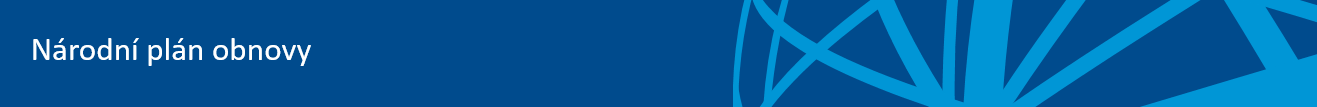 Národní plán obnovy
Národní plán obnovy
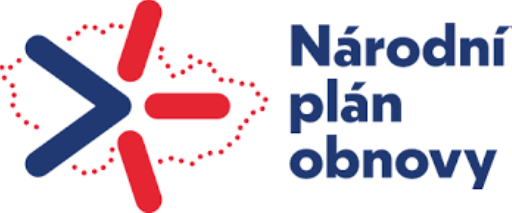 Aktuální dění v NPO
24. – 25. 9. 2022 mise EK v Praze.
Témata: První žádost o výplatu finančních prostředků a úpravy NPO.
Návrhy nových témat do CID, vliv inflace na realizovatelnost milníků a cílů.
Update>>REPowerEU>>aktualizace NPO = jeden spojený proces.
EK: „Český NPO je málo ambiciózní v oblasti reforem; je třeba návrhy na investice doplnit dalšími reformami“.
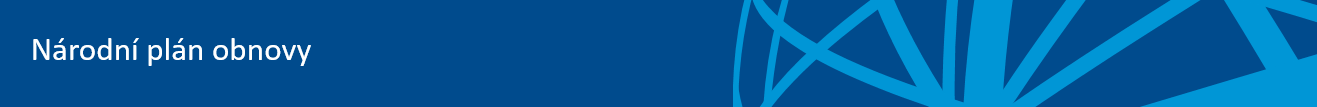 Národní plán obnovy
Národní plán obnovy
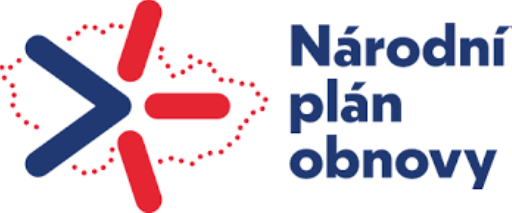 Aktuální dění v NPO
V rámci komponenty NPO 2.7 Cirkulární ekonomika, recyklace a průmyslová voda, která je v gesci MPO byly vyhlášeny 2 výzvy:
I. Výzva Cirkulární řešení v podnicích,
I. Výzva Úspory vody v průmyslu. 
Na každou z výzev byla vyčleněna alokace ve výši 1 miliardy pro podnikatelské subjekty.
Příjem žádostí již byl ukončen a v současné době probíhá hodnocení projektů.
 
V rámci I. Výzvy Cirkulární řešení v podnicích bylo přijato 231 žádostí o podporu s požadavkem na podporu ve výši 2,1 miliardy. Alokace byla tedy výrazně překročena a další výzva s velkou pravděpodobností vyhlášena nebude. 
V rámci I. Výzvy Úspory vody v průmyslu bylo přijato 224 žádostí o podporu s požadavkem na podporu ve výši 0,7 miliardy.  Zde se dá předpokládat, že po začátkem roku 2023 bude vyhlášena Výzva Úspory vody v průmyslu.
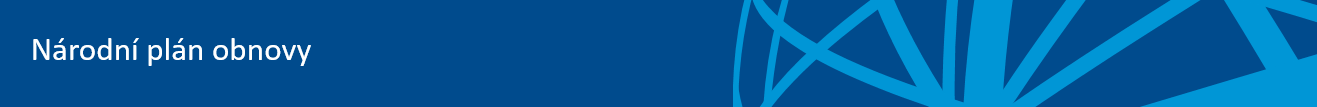 Národní plán obnovy
Národní plán obnovy
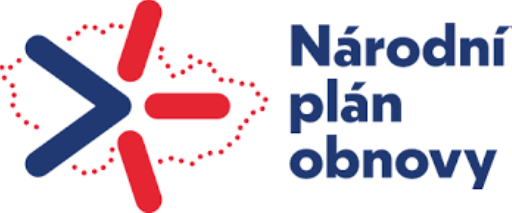 Aktuální dění v NPO
V rámci  komponenty 2.3 Přechod na čistší zdroje energie byly vyhlášeny 2 výzvy pro podnikatelské subjekty.

I. výzva Fotovoltaické systémy s/bez akumulace, kde byl včera ukončen příjem žádostí.
Celkem bylo podáno 5839 žádostí za úhrnnou výši dotace cca 9,5 mld. Kč.

I. výzva Modernizace distribuce tepla v systémech dálkového vytápění příjem žádostí poběží  do 5. 5. 2023.
Aktuálně je podáno 6 žádostí v úhrnné výši dotace cca 845 mil. Kč.
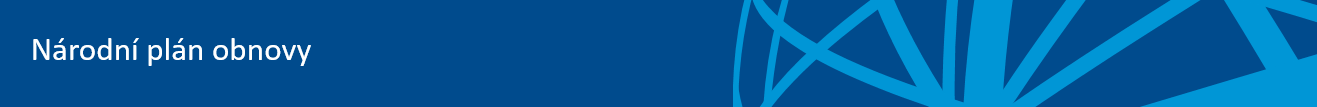 Národní plán obnovy
Národní plán obnovy
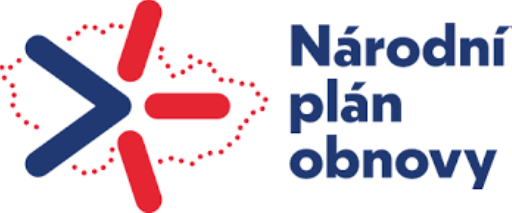 Aktuální dění v NPO
V rámci komponenty 1.3 a 1.5 byly vyhlášeny následující výzvy:
I. výzva Virtuální podnik z komponenty 1.5 Národního plánu obnovy, I. výzva Digitální podnik z komponenty 1.5 Národního plánu obnovy
Příjemci:  obě výzvy zaměřeny na MSP + VP
I. výzva Digitální vysokokapacitní sítě z komponenty 1.3 Národního plánu obnovy, Digitální vysokokapacitní sítě – výzva II. z komponenty 1.3 Národního plánu obnovy
Příjemci: 1. výzva zaměřena na podnikatele v telekomunikacích, 2. Výzva na : Ústřední orgán státní správy (ČTU)
I. výzva Virtuální podnik z komponenty 1.5 Národního plánu obnovy, I. výzva Digitální podnik z komponenty 1.5 Národního plánu obnovy
Příjemci:  obě výzvy zaměřeny na MSP + VP
I. výzva Digitální vysokokapacitní sítě z komponenty 1.3 Národního plánu obnovy, Digitální vysokokapacitní sítě – výzva II. z komponenty 1.3 Národního plánu obnovy
Příjemci: 1. výzva zaměřena na podnikatele v telekomunikacích, 2. Výzva na : Ústřední orgán státní správy (ČTU)
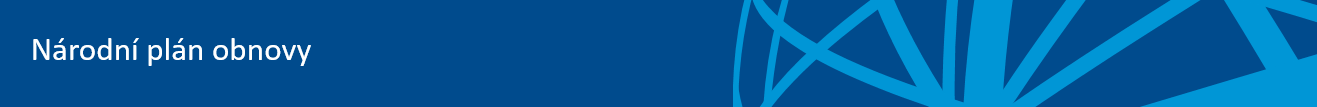 Národní plán obnovy
Národní plán obnovy
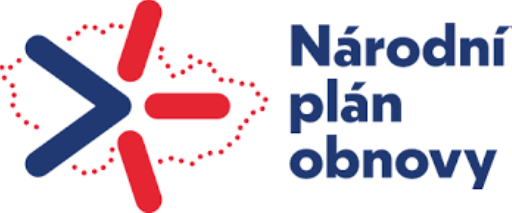 Výzvy, odkazy, kontakty
Máte konkrétní dotaz k investici / projektu?﻿
Vaše dotazy zodpoví odpovědné osoby na jednotlivých resortech:
                  https://www.planobnovycr.cz/kontakt

Odkaz https://www.planobnovycr.cz/vyhlasene-vyzvy
      Aktuálně vyhlášené výzvy dle skupin (žadatelů/příjemců)
veřejná sféra
soukromá sféra
široká veřejnost
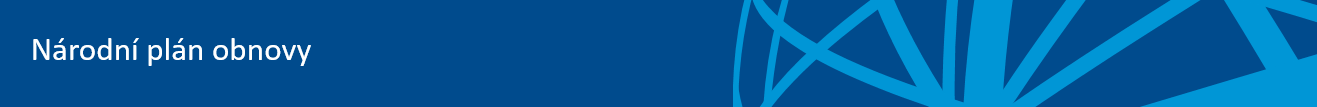 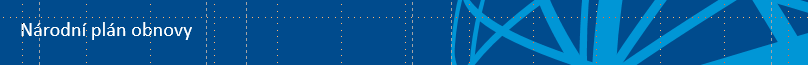 Národní plán obnovy
Národní plán obnovy
Národní plán obnovy
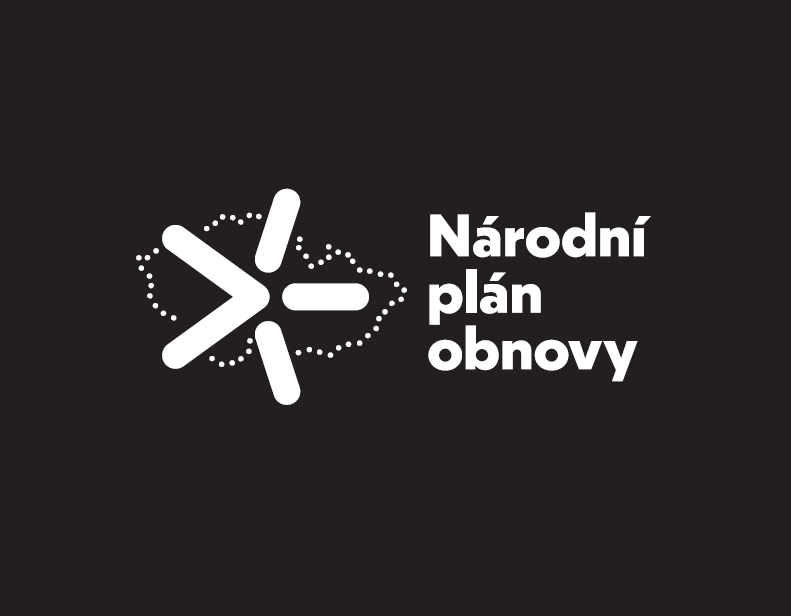 DĚKUJI ZA POZORNOSTBlanka Sawkinssawkins@mpo.cz